Gynecology  imaging
Dr Muna AGZ
Ultrasound in gynecology
Observations . ..
Identify the bladder 
Uterus size    , position anti-verted  A/V , retro-verted R/V 
Myometrium
Endometrial thickness and lining ( normal smooth ,or irregular )
Look at the ovaries on both sides ( about 3 x 2.5 x1.5 cm  during reproductive age)... …but smaller in young girls and in menopause .
If any adnexial masses (  an area of connective tissue which connect the uterus to the ovaries and fallopian tubes  ).
7. Color Doppler  …vascular flow in pelvic vessels 
8 .check the region of pouch of dogluse for free fluid
The uterus
Has a normal inverted pear shape ,  . The endometrium is smooth and regular  with measurements ranging from 3 – 12 mm  during the menstrual cycle
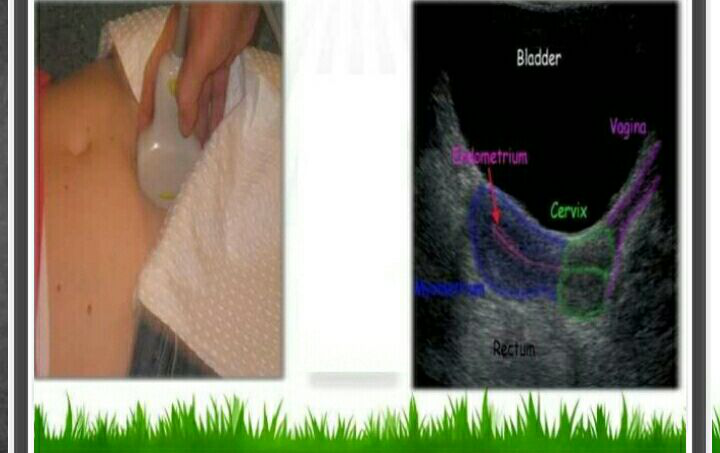 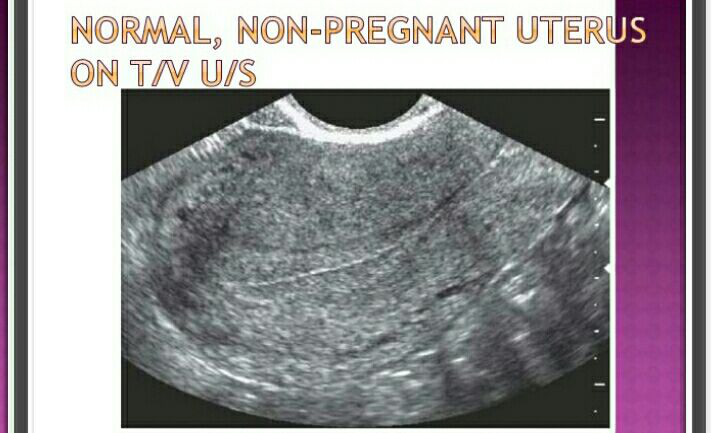 Ultrasound measurements  of  ET during menstrual cycle
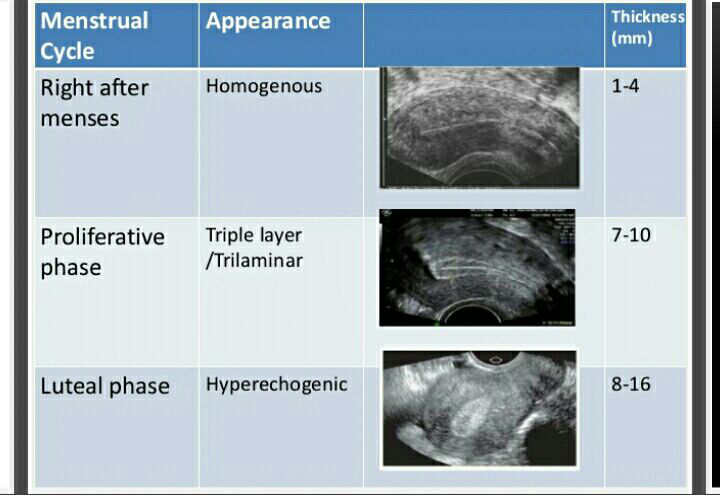 The ovaries
The average range in size 3.5 x 2.5 x 1.5 cm  . Vol. about 20 cucm
After menopause  the ovary is generally smaller in size  volume about 10 cucm
Small ovaries  at menopause ,which do not show up on US study  probably getting too  small  and are not likely to be cancerous
Anatomically  , each ovary showing stroma and follicles , during  child bearing age ,    these follicles vary in size  during menstrual cycle  , each ovary show variable component of stromal or follicular pattern ,
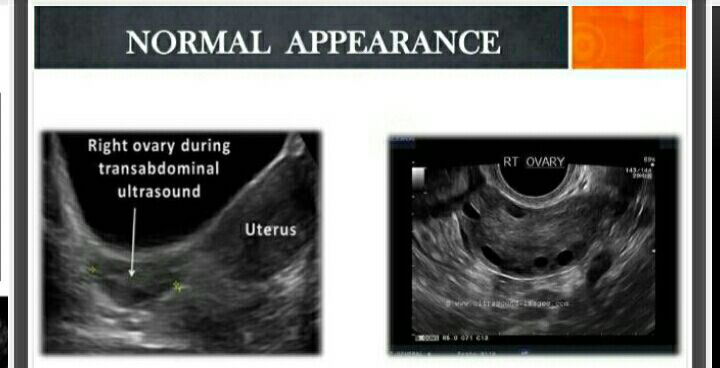 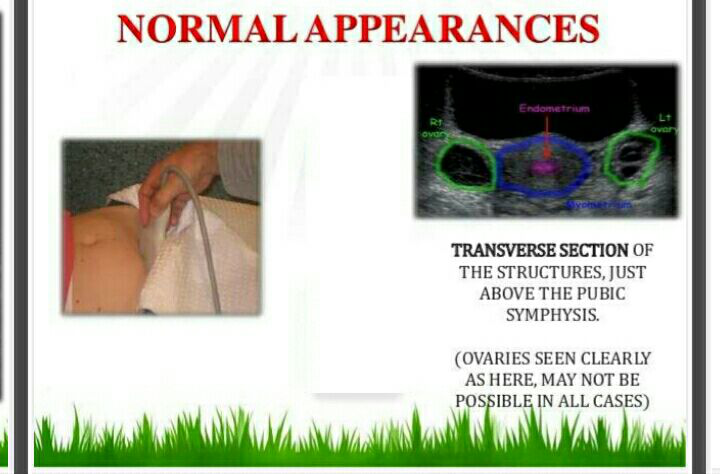 Follicular patterns of distribution
Normal ….multiple follicles of variable size distributed within the  ovarian matrix ( stroma )…during  menstrual cycle  …there will be change in size of one or more follicles  to become a  dominant follicle  (DF) which grow and rupture to release the oocytes at mid cycle .
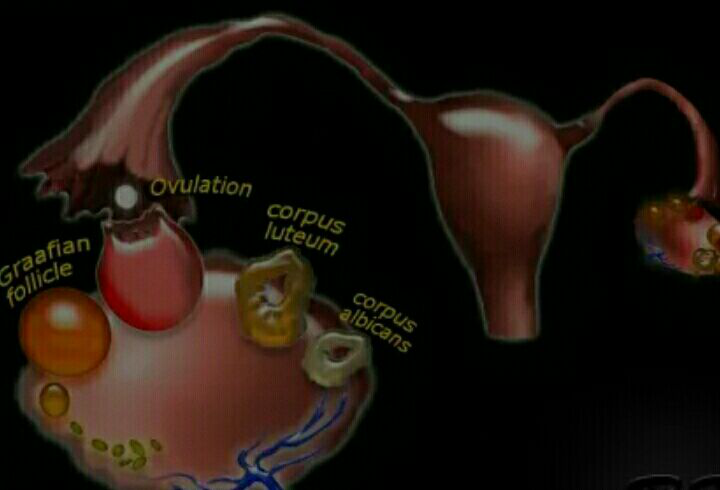 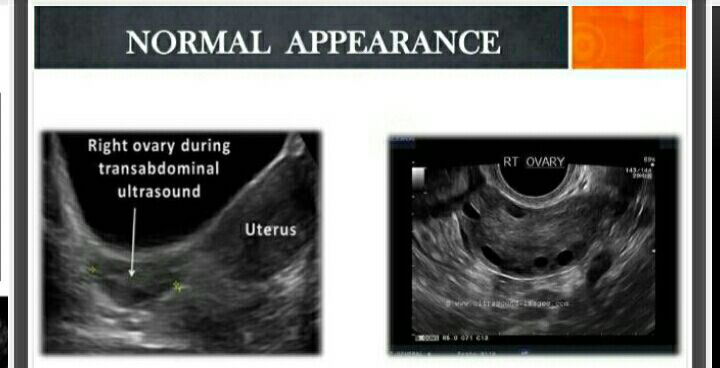 Ultrasound ovulation monitoring
u may start at day 3 or day 5 of the mens. Cycle and repeat U/s  every other day…check the no. and shape of  follicles seen in each ovary 
Others start at day 11  of cycle and monitor every other day 
  the ova enlarge  2 or 3 mm / day ..
Once it reach 16 mm which is seen at  the time of ovulation 
Start monitoring every day …DF = 18 – 23 mm
If being larger it will have less chance to be fertilized or it may turn in to a  follicular  cyst  which may dis appear at the next cycle
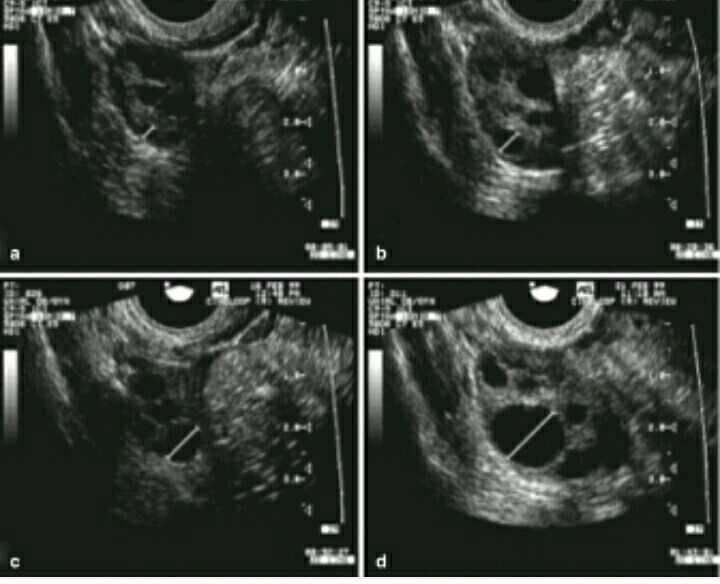 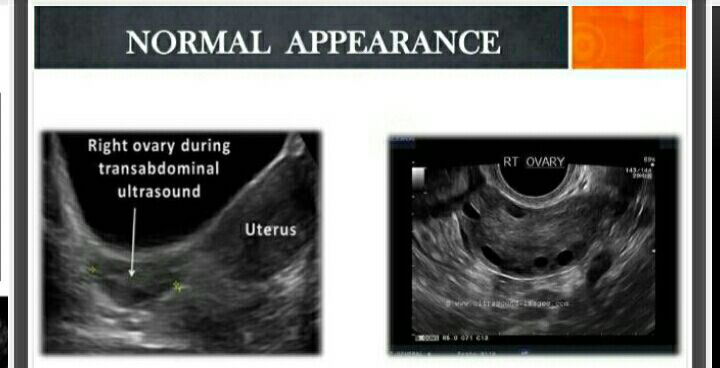 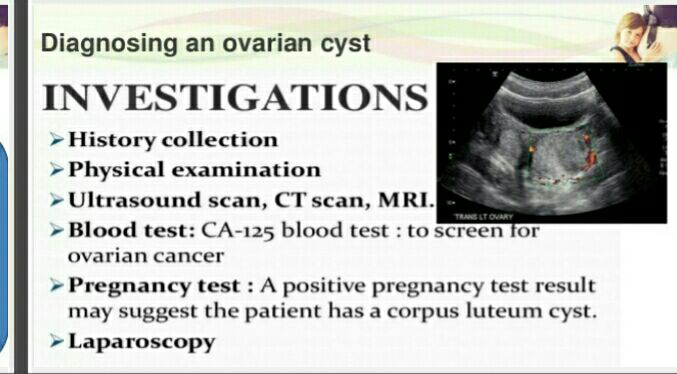 2. Hemorrhagic cyst …when follicular cyst bleed.
3. Endometrial cyst  (endometrioma ) …endometrial tissue grow in the ovaries . Effect young ladies .
4.Polycyctic ovary syndrome … with multiple follicles showing peripheral distribution + enlarged ovaries  but may have normal volume ovaries.
5. Dermoid cyst (mature teratoma )
Simple cyst .. echo free fluid  contents, thin wall
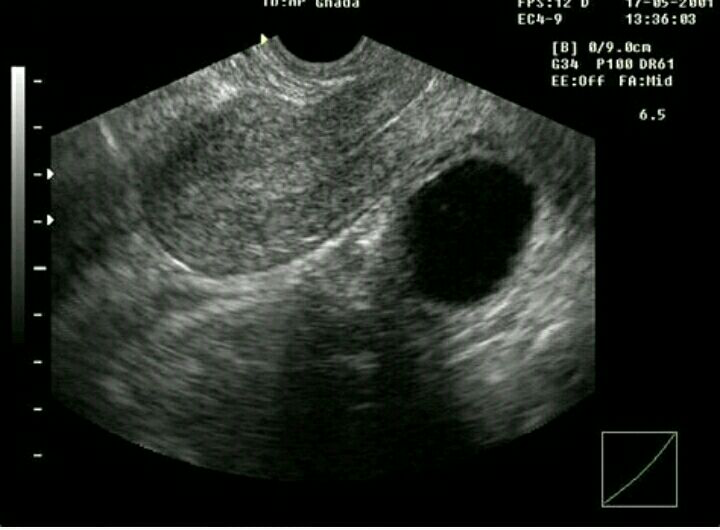 Hemorrhagic cyst … layering of echo debris , variable wall thickness
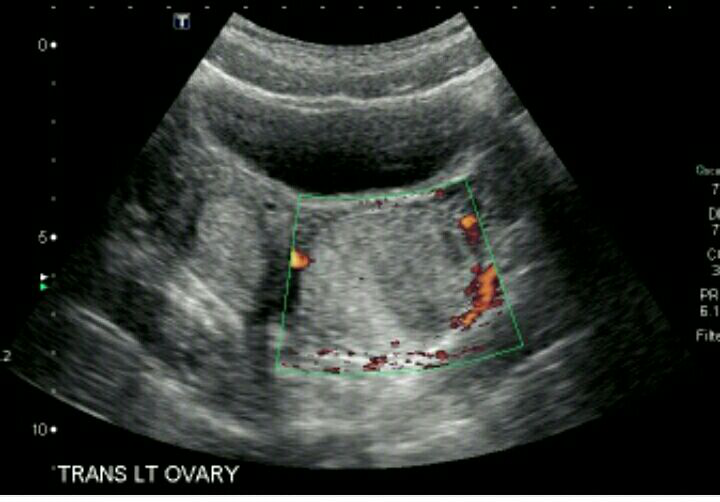 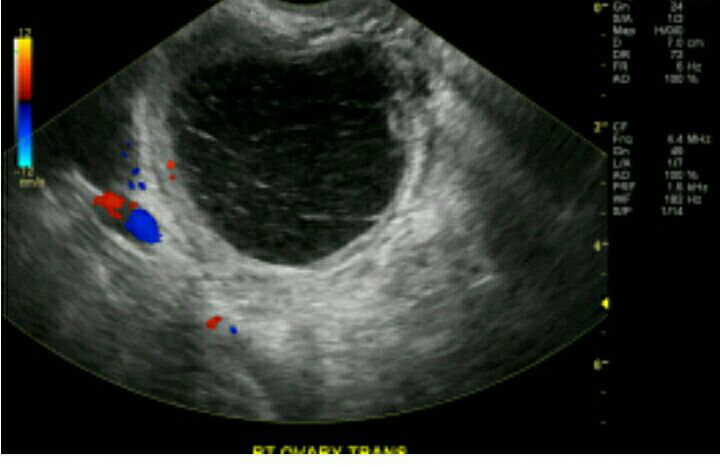 Endometrial cyst –variable appearance …unilocular , multilocular , cystic –solid component , pure solid lesions
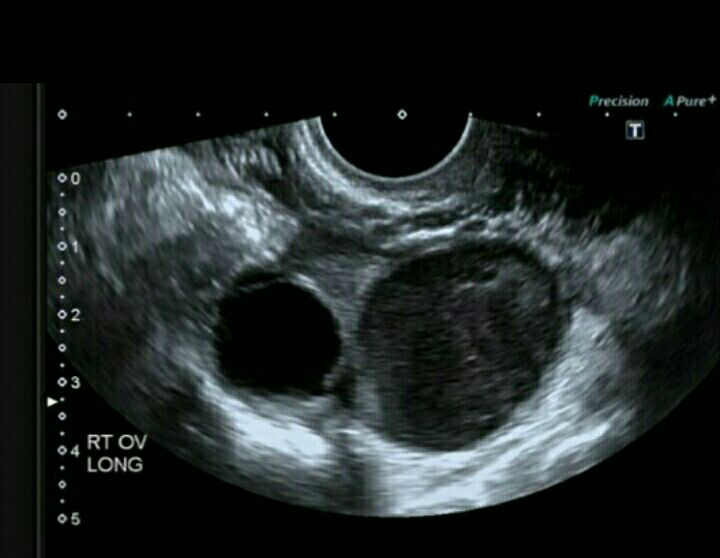 Polycystic ovary syndrome
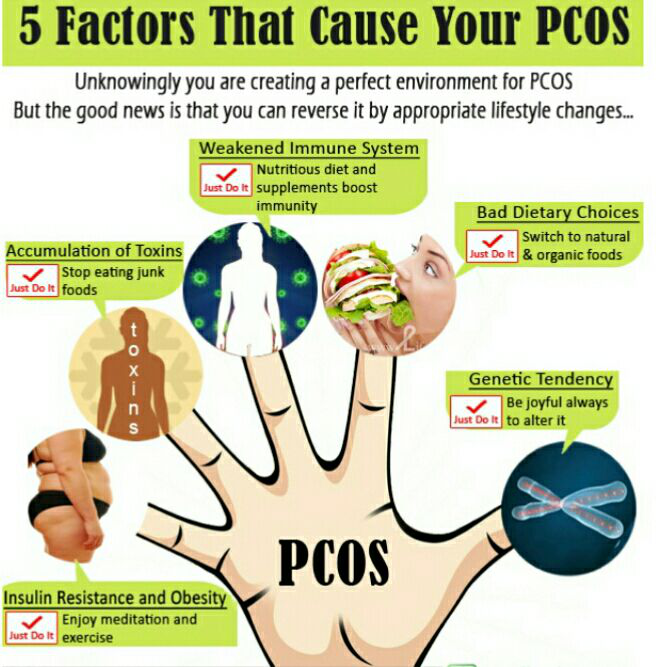 PCO
Is the presence of  more than 12  follicles in each ovary , but each being  less than 10 mm ,with large ovarian volume .
There is no test that definitely diagnose PCO , but medical history of wt. gain , menstrual periods irregularities   and  physical sign examination of pattern of hair distribution , acne and insulin resistance
Poly cystic ovary
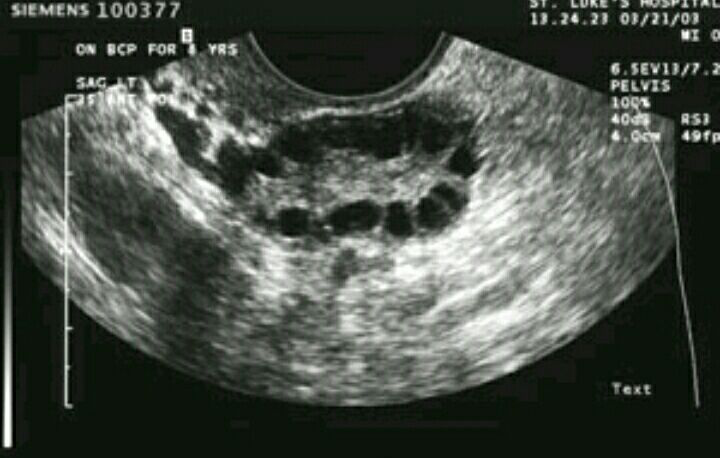 Dermoid cyst  …. Variable appearance …it show  fatty material best seen on  MRI
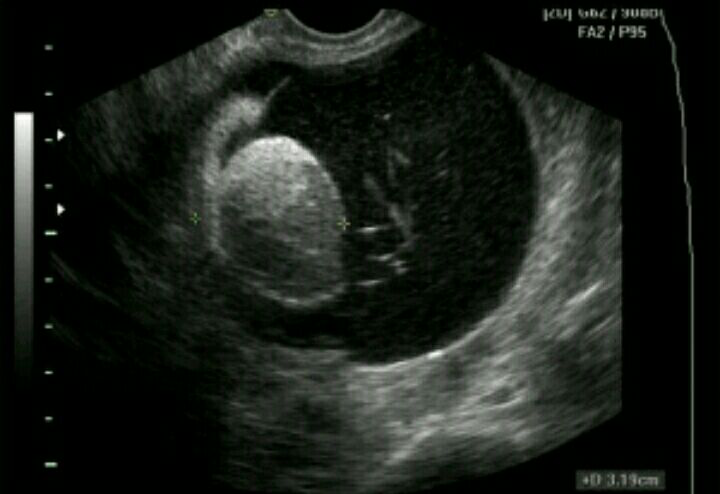 what about Ovarian cyst diagnosed  during pregnancy ?
The cyst should be managed conservatively by routine U/S  …spacing between each  study is based upon the growth rate  at each examination …reevaluation may be around every one  month
1.Corpus luteal cyst  during pregnancy is a physiological cyst which secret progesterone …it may persist as far as 12 wks.
2.Large cysts discovered during pregnancy that do not regress in size after the 1st trimester  ,being > 6 cm may complicate  in to torsion ,rupture , intra-cyst bleeding  …with  possible high rate of abortion
3. Dermoid cyst ,
4. endomatrioma
5. Rarely …  ectopic pregnancy coexist with normal intra uterine pregnancy .
Ovarian cysts management during pregnancy should be discussed individually for each patient , careful evaluation needed  to identify patients who need surgery or laparoscopy   from those  where a  ‘wait –and – see ’  strategy is followed
Uterine fibroids (leiomyoma's)
Non cancerous growths of the uterus ..appear during child bearing age …they almost never develop in to cancers ,they range in size ,with variable positions .
Clinical presentation depends on the size of the fibroid and  location….they may be non- symptomatic discovered by pelvic exam . Or U/S.
symptoms
Submucosal fibroid  ----- heavy bleeding ..recurrent abortion , preterm labor 
Pedunculated fibroid may  twist  and present with acute abdomen.
Large size fibroids according to location will cause pressure upon the relevant adjacent organ .ex urine retention , frequency, bowl function difficulties
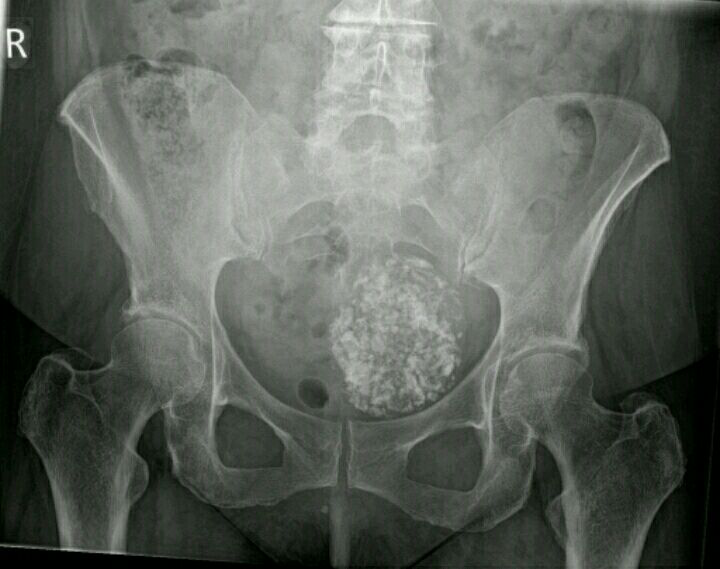 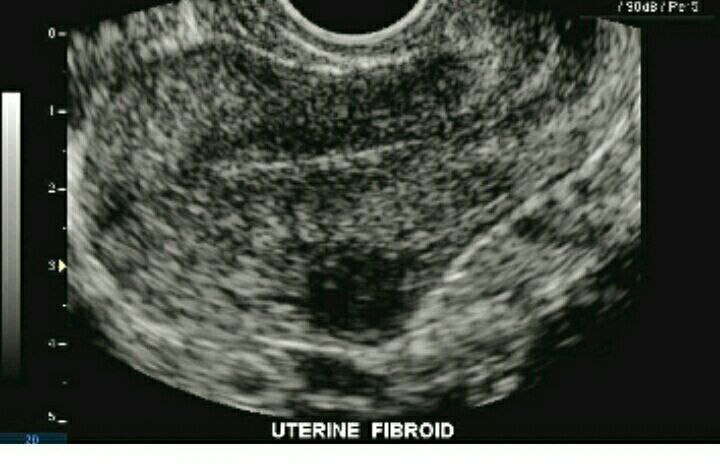 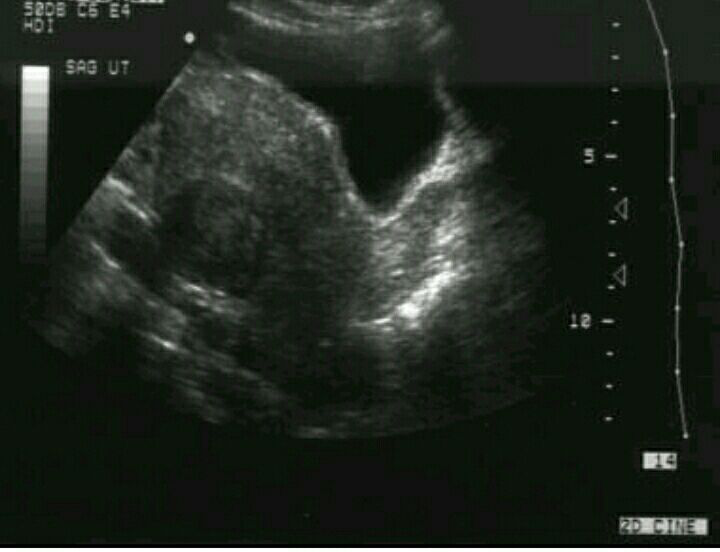 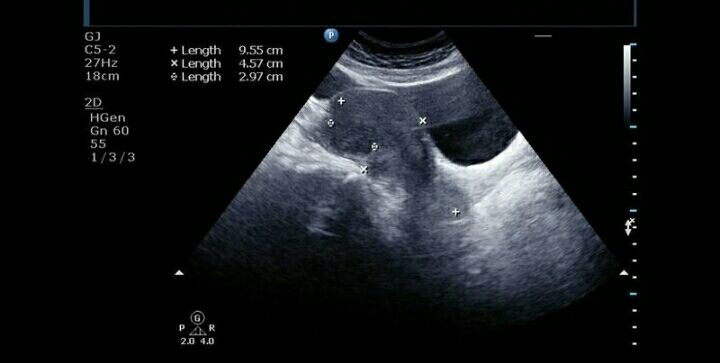 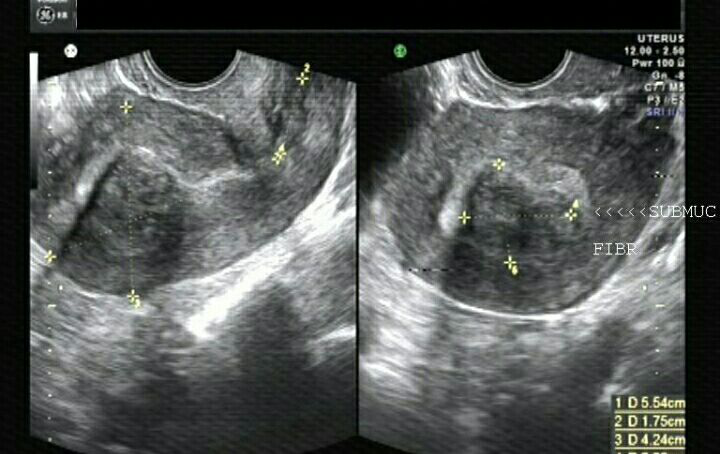 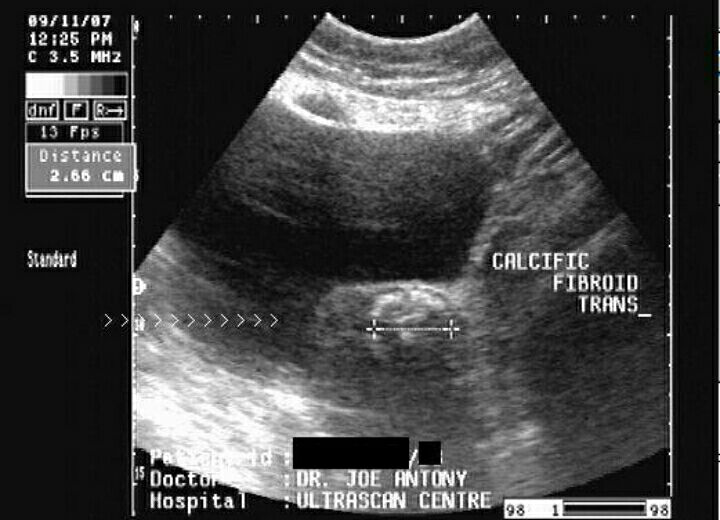 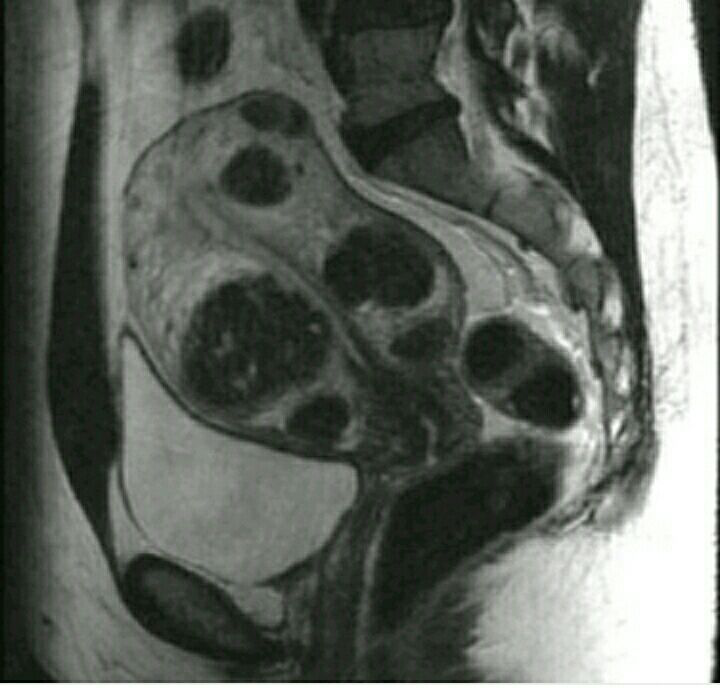 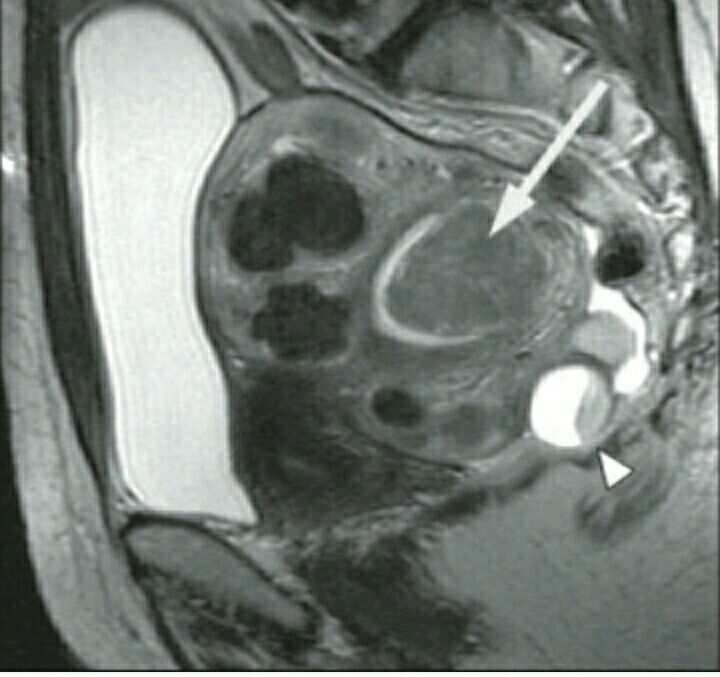 How do fibroid behave during pregnancy ?
fibroids are modified  during  pregnancy , They significantly increase in size during early pregnancy,  and then decrease in the third trimester , however, the majority do not change in size . most women will have regular pregnancy but some may express  complications ex. bleeding ,preterm labor and miscarriage.